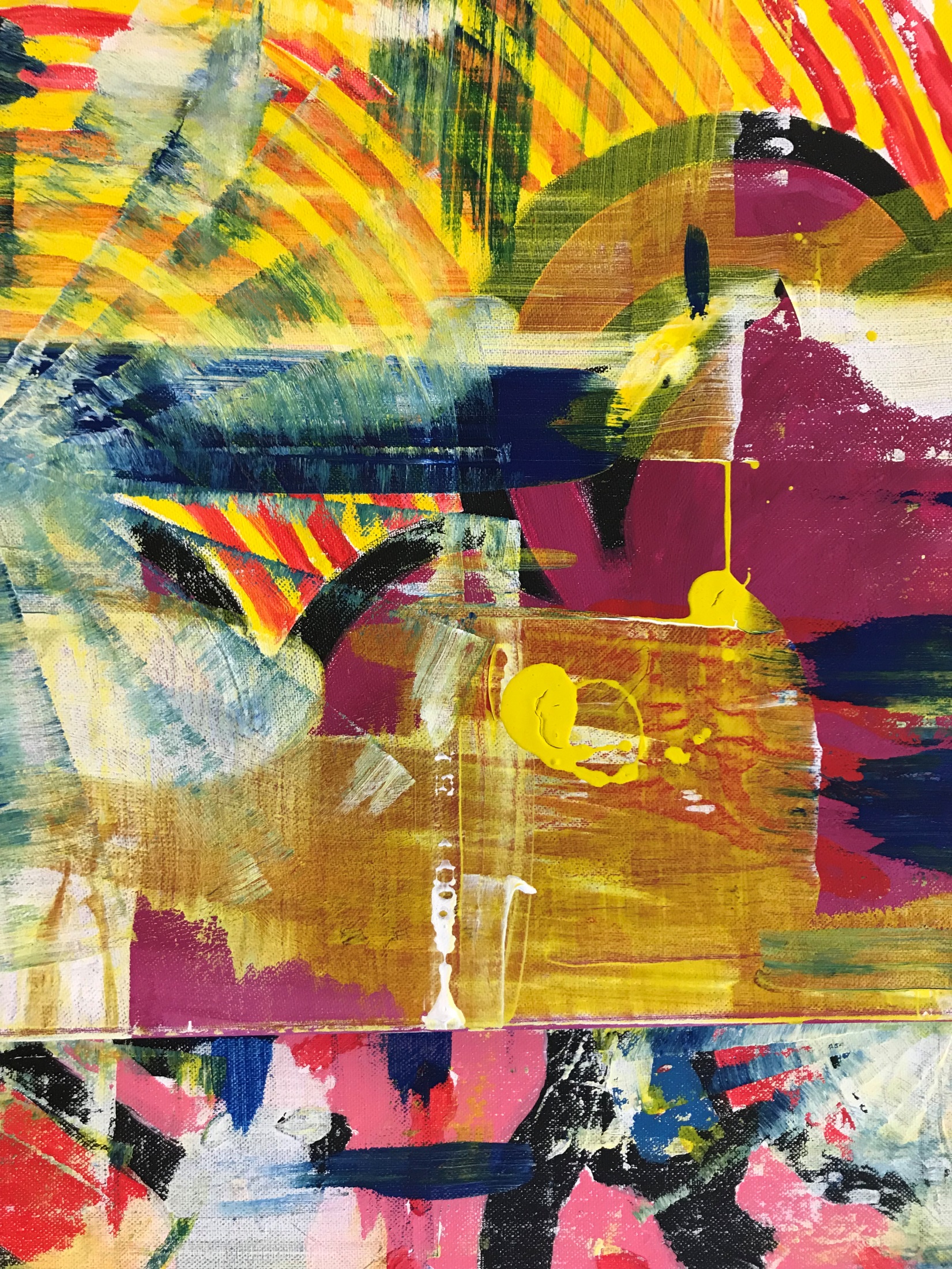 Wahlpflicht Kunst
Klasse 9
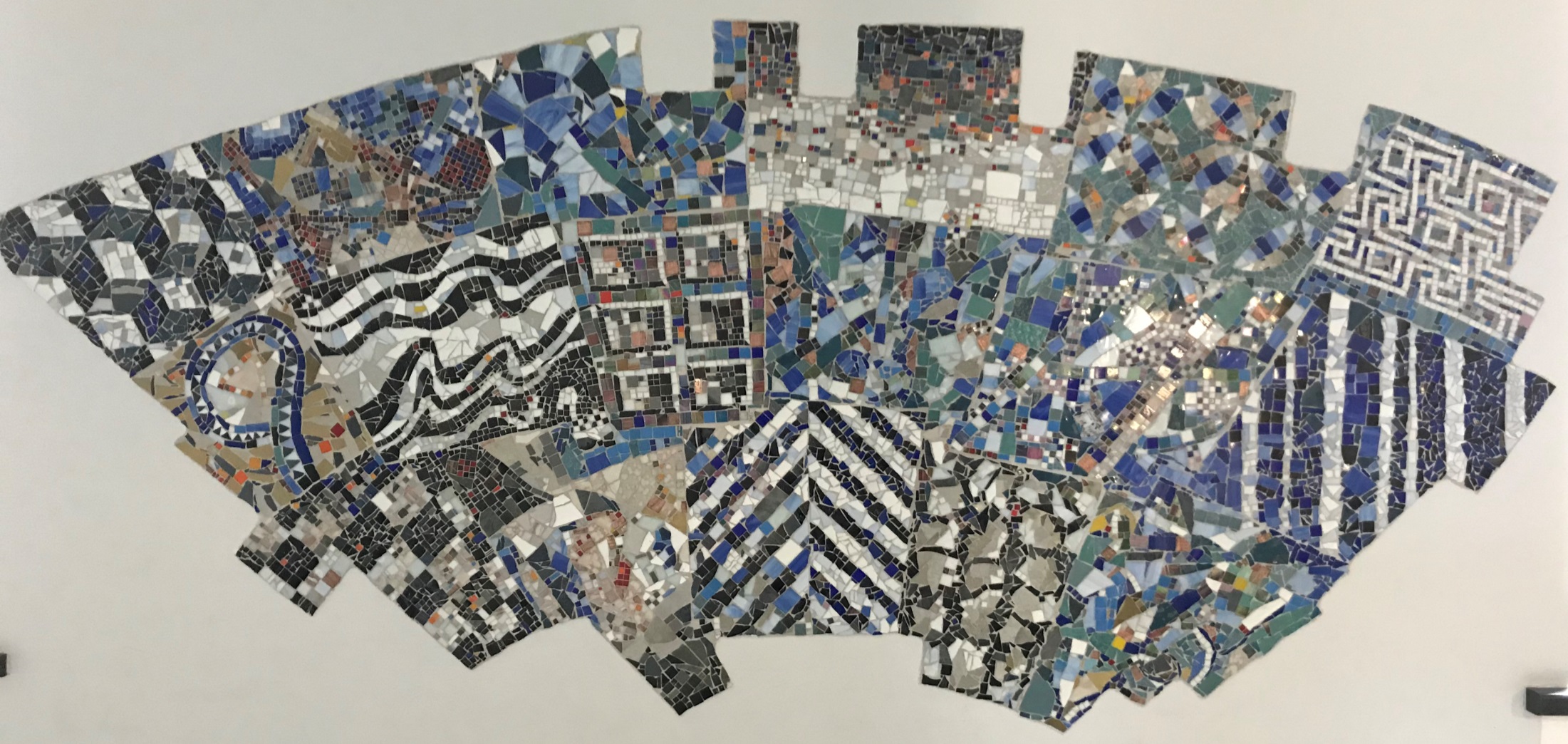 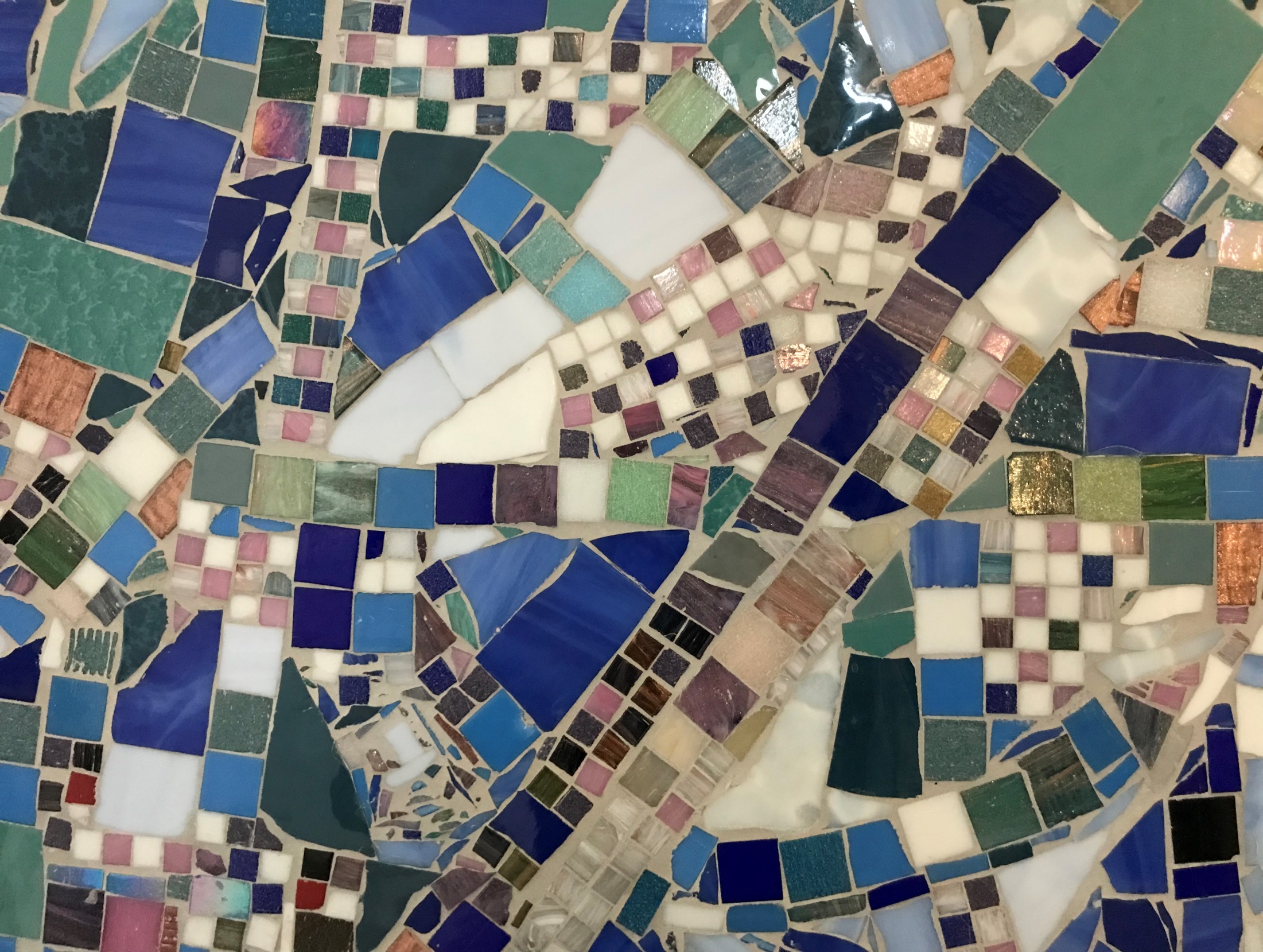 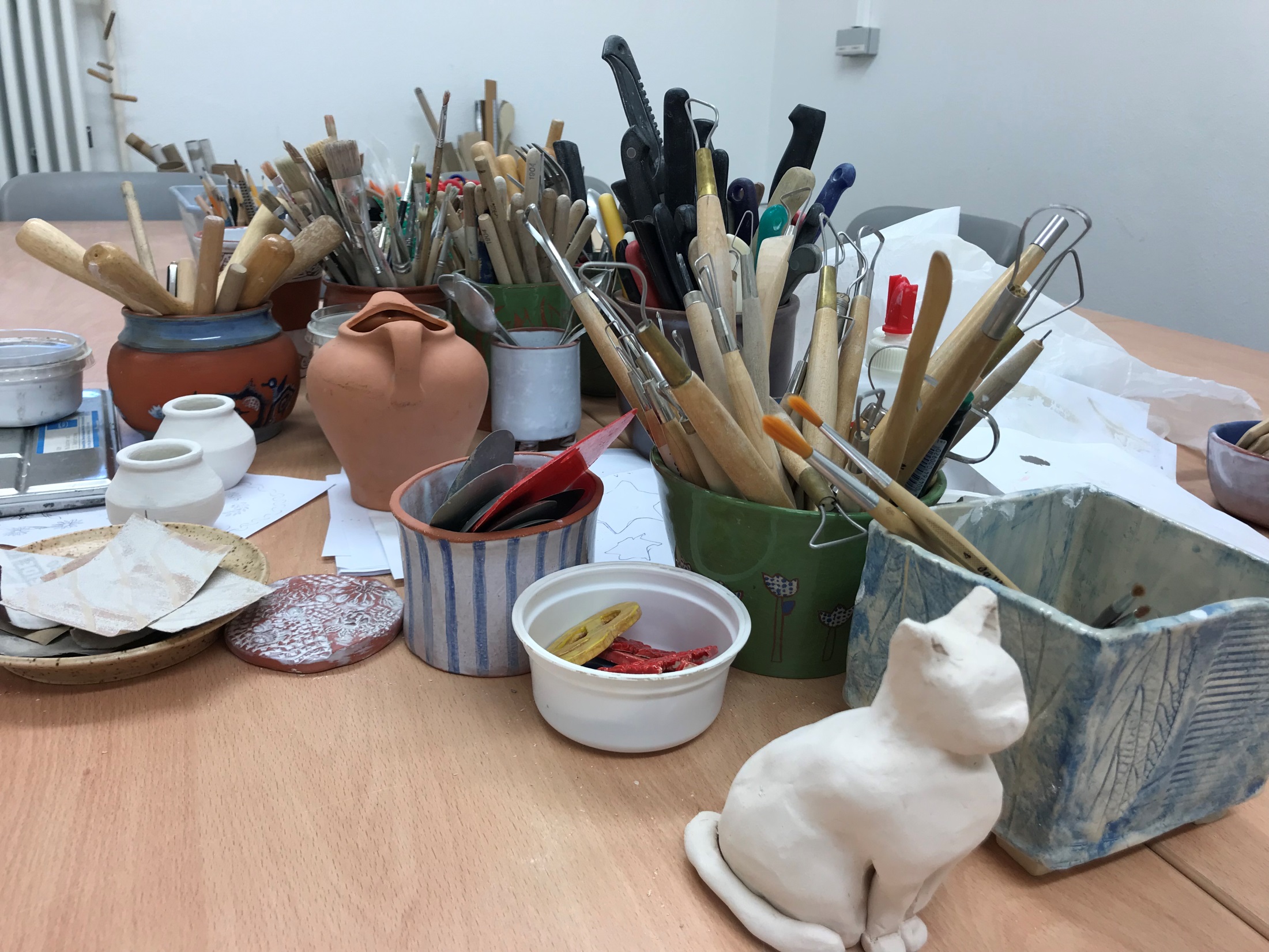